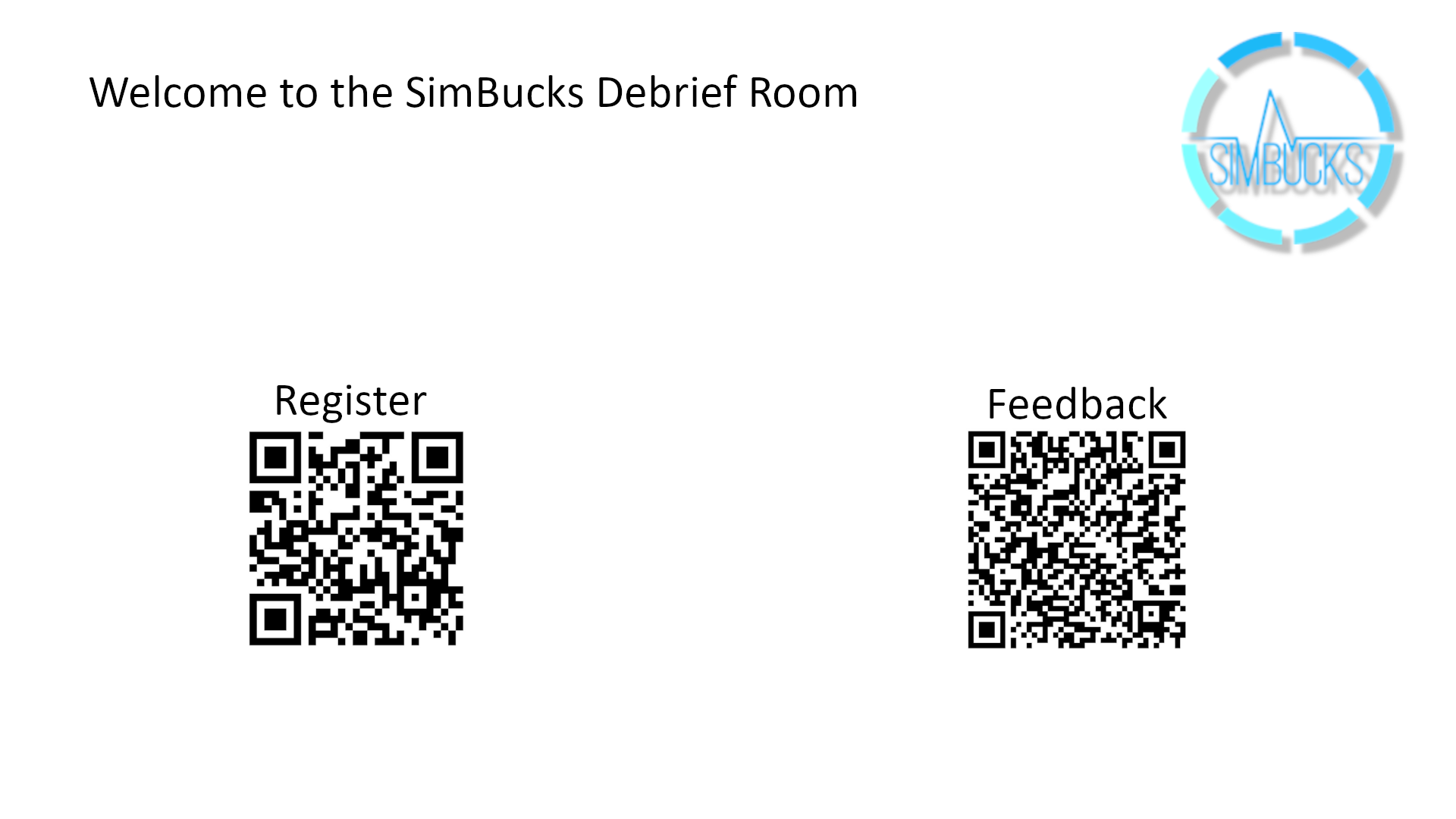 Study Day Name Here